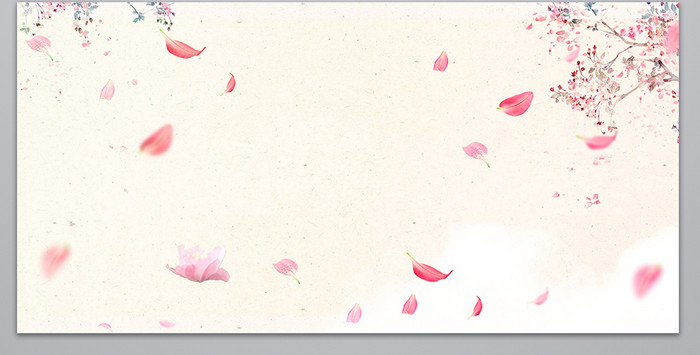 Gia đình bé đón 
      tết như thế nào?
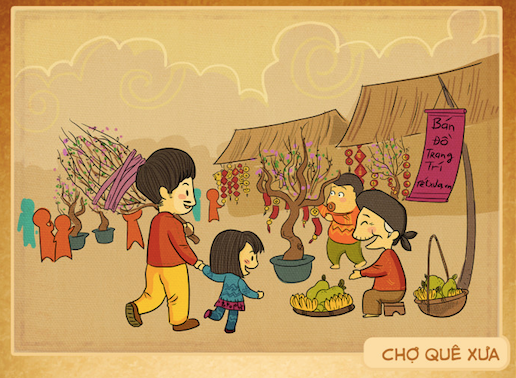 Đi chợ sắm tết
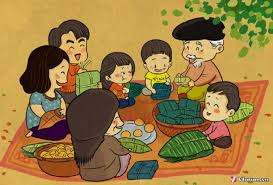 Cả nhà gói bánh trưng
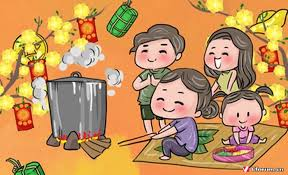 Gia đình quây quần bên nhau trông nồi bánh trưng
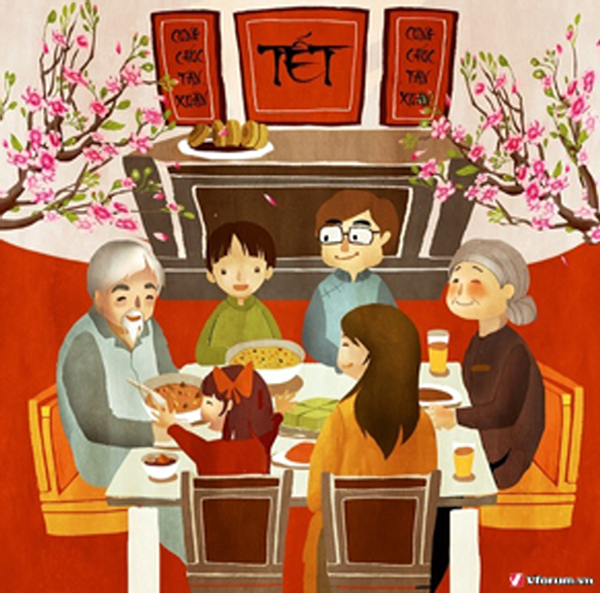 Ăn tết đoàn viên cùng gia đình
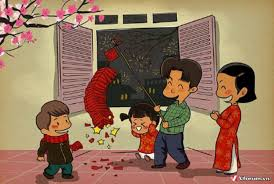 Đốt pháo hoa, pháo tét
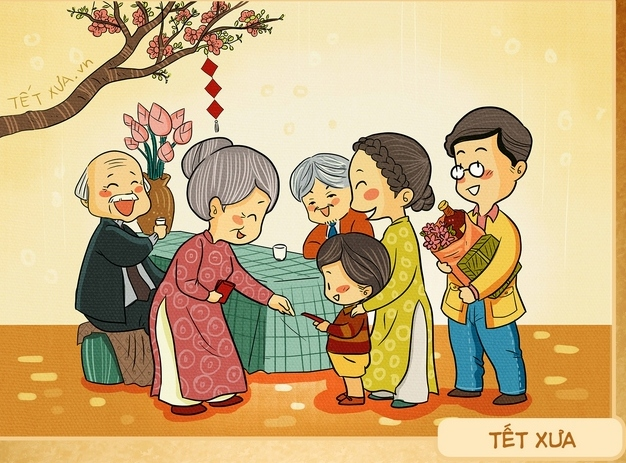 Ông bà mừng tuổi các cháu
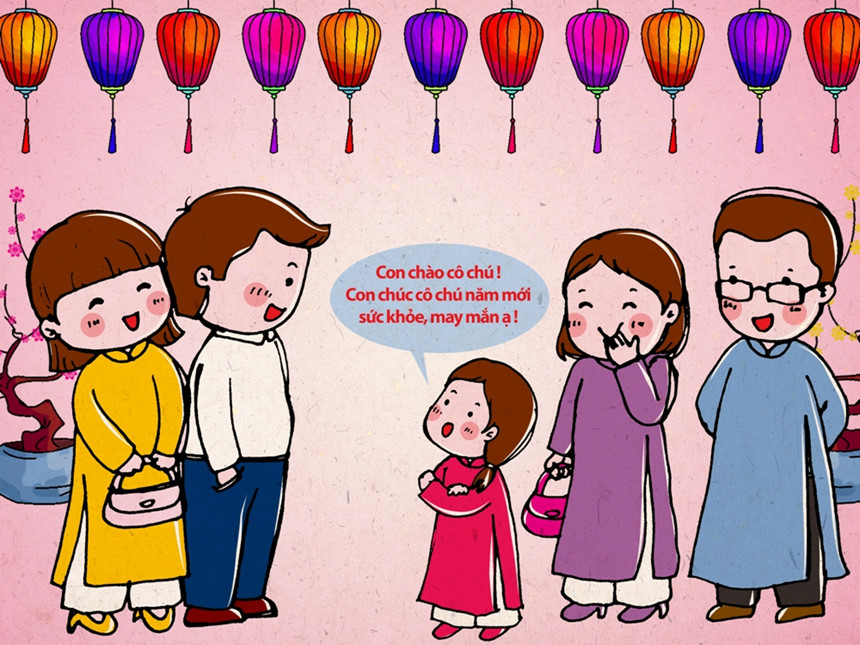 Đi chúc tết họ hàng
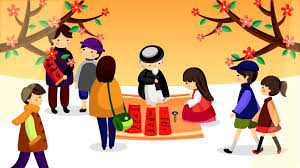 Đi du xuân